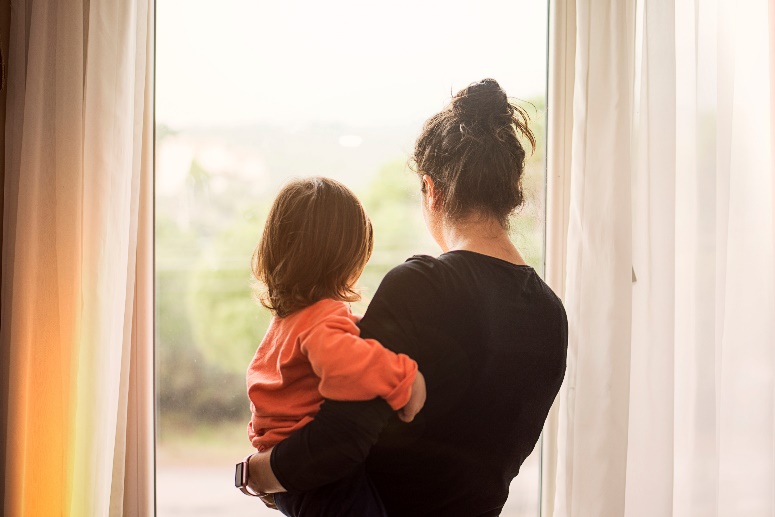 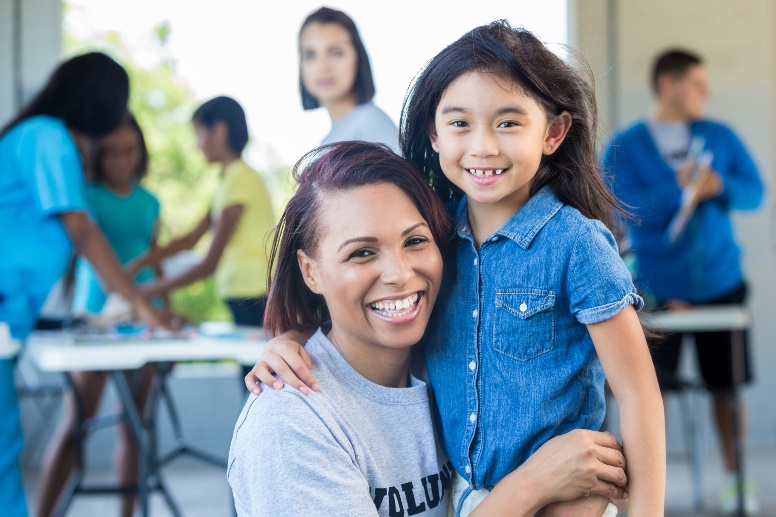 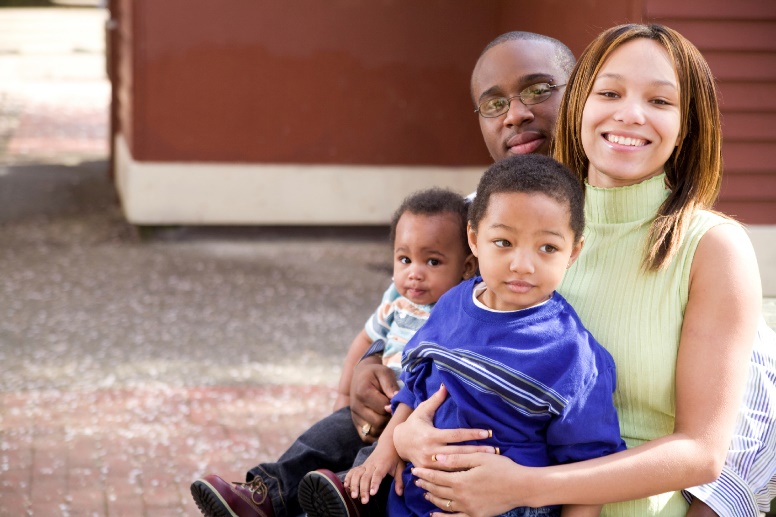 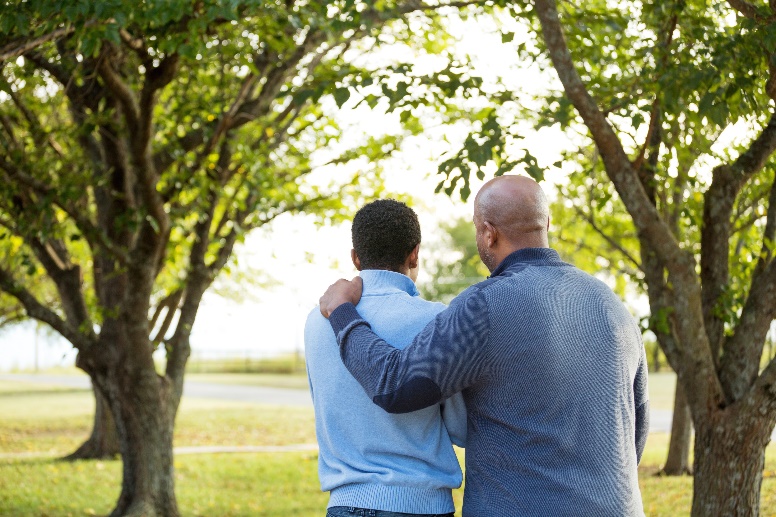 PRESENTATION TOPIC
SPEAKER WITH TITLE, PROGRAM NAME
SECTION HEADER
SUBHEADER
HEADER
TEXT
CAPTION
TEXT